FRACCIONES 
IMPROPIAS
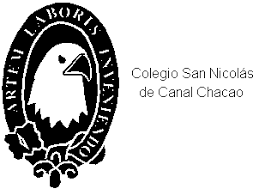 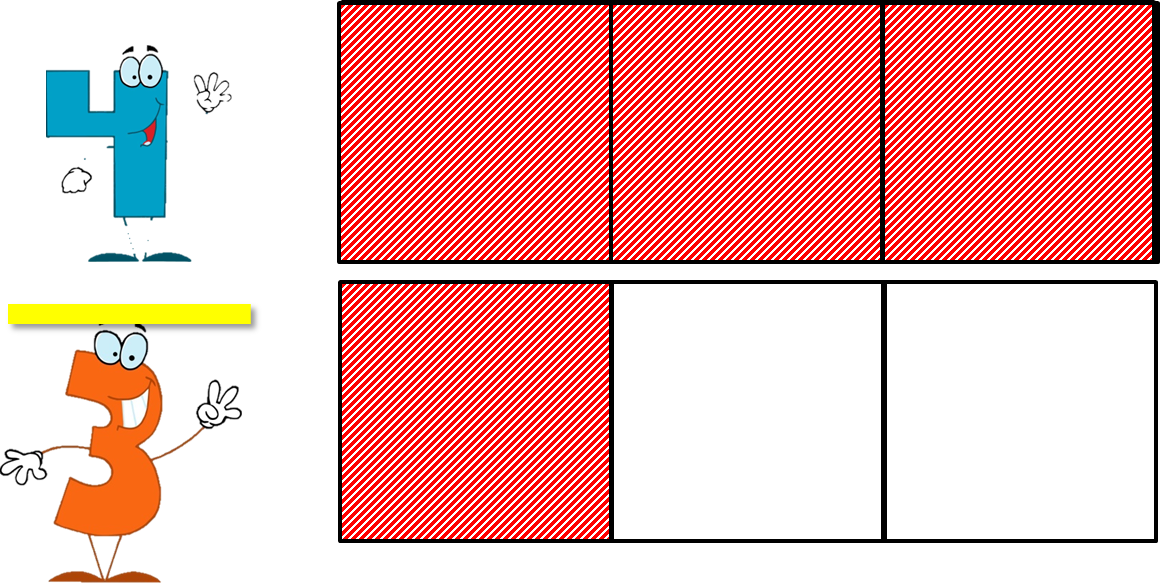 Profesoras: Ana M. Avello G.  
	     Cecilia Bustos  L.
Curso : 5°A y 5° B
OA 8. Demostrar que comprenden las fracciones impropias de uso común de denominadores 2, 3, 4, 5, 6, 8, 10, 12 y los números mixtos asociados
Una fracción impropia tiene sunumerador mayor que su denominador.
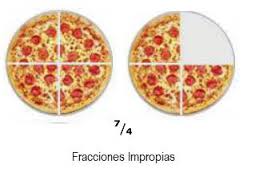 Numerador
Denominador
número de partes que tenemos. 
número de partes en que hemos dividido el total.
7/4
Pedro se compró dos pasteles iguales. Cada pastel lo dividió en dos partes iguales, cada mitad está representada por          , de los cuales se comió 3 pedazos. 
¿Qué fracción de los pasteles se comió Pedro?
Observemos,  realiza lo mismo en tu cuaderno:
Partió el pastel en dos mitades   , cada una es     , ,si se comió 3 , ¿Entonces se comió? : 	     +      +       =
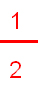 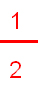 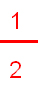 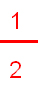 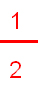 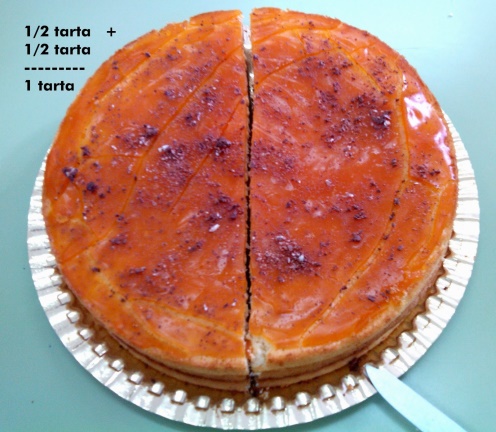 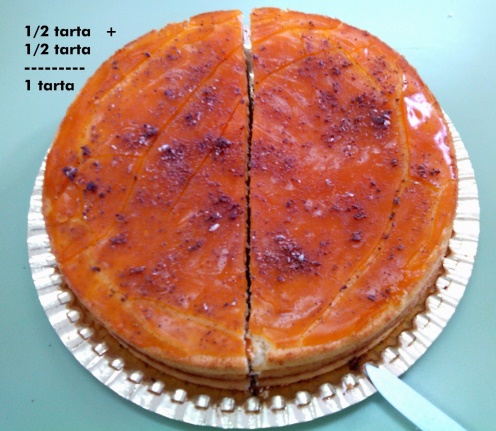 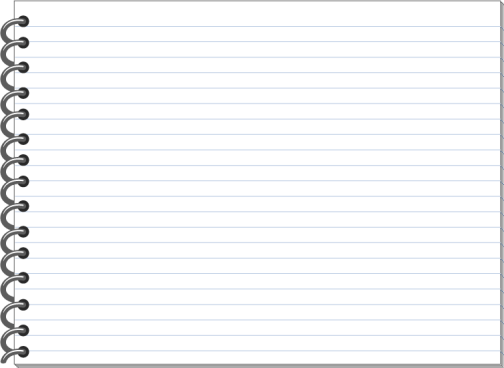 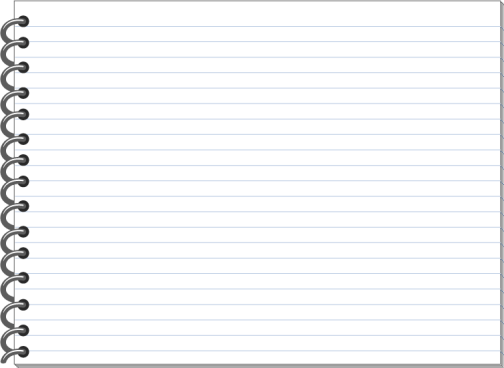 Copia esta ppt en tu cuaderno
Copia o pega esta ppt en tu cuaderno
FRACCION IMPROPIA
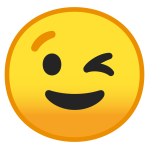 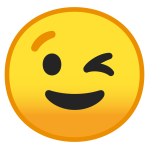 Inténtalo tú : Recuerda, primero ver en cuantas partes se partió 
el entero  y ese será el denominador  y  en cuantas se comieron o pintaron el Numerador
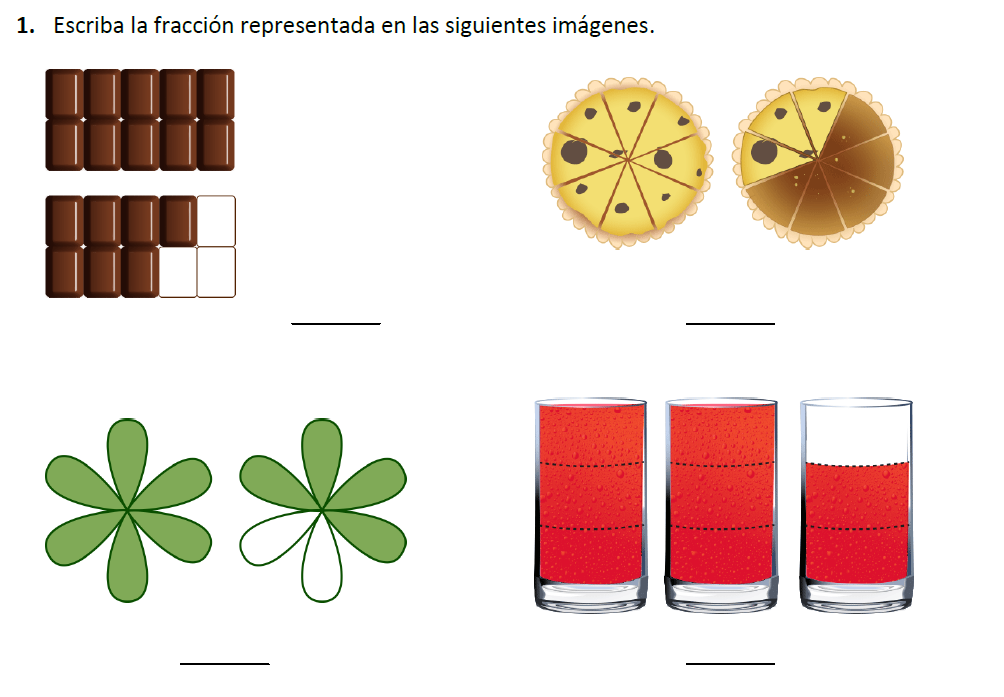 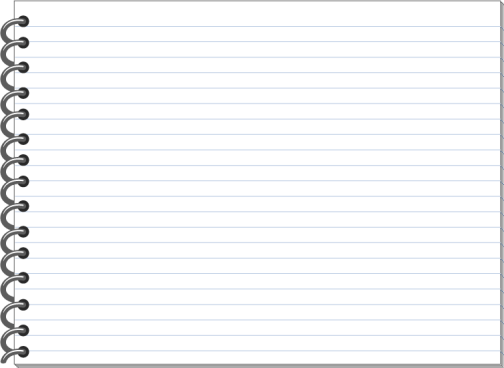 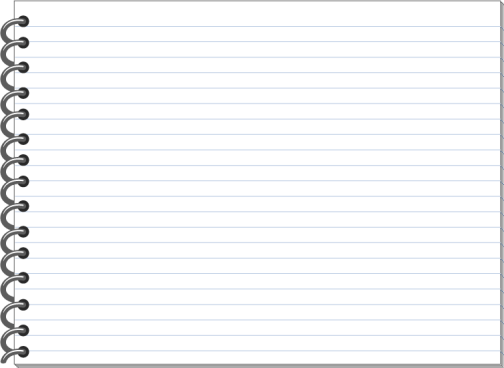 Copia esta ppt en tu cuaderno
Copia o pega esta ppt en tu cuaderno
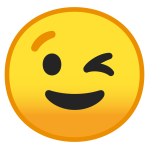 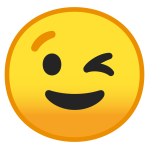 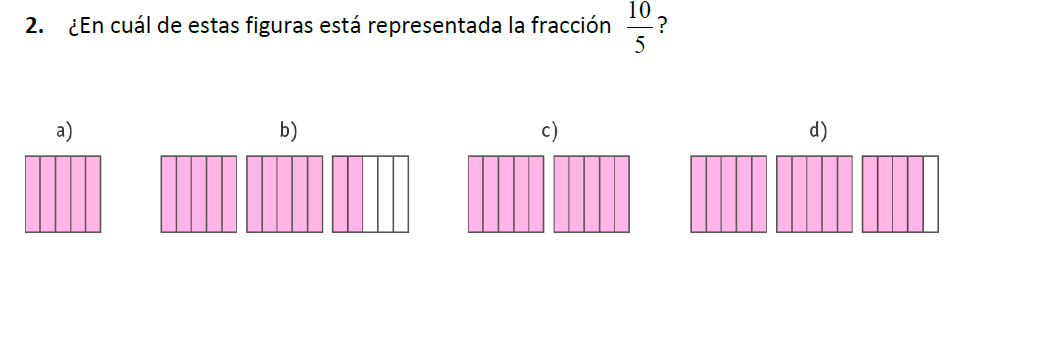 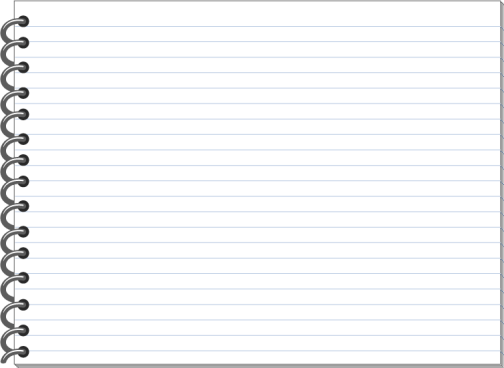 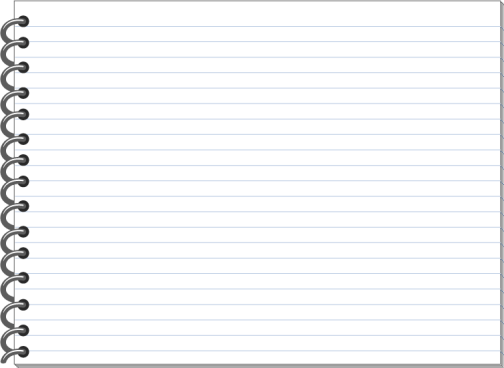 Copia esta ppt en tu cuaderno
Copia o pega esta ppt en tu cuaderno
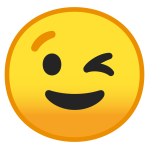 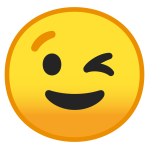 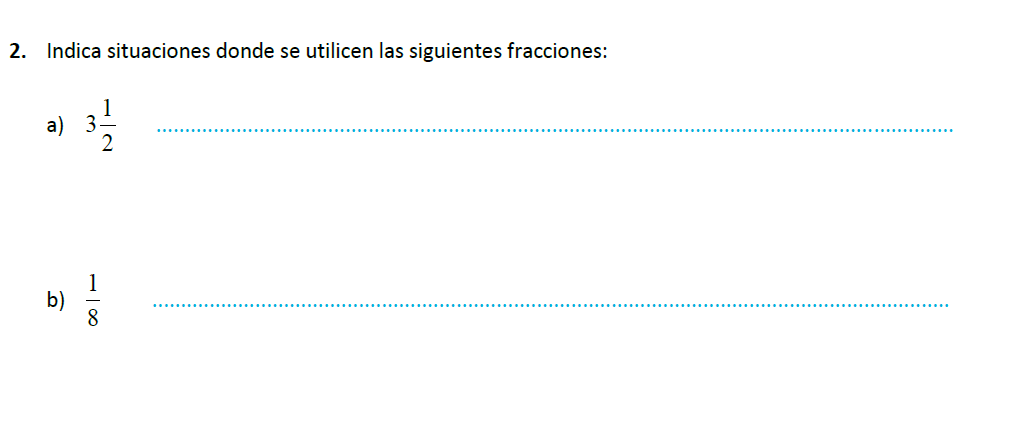 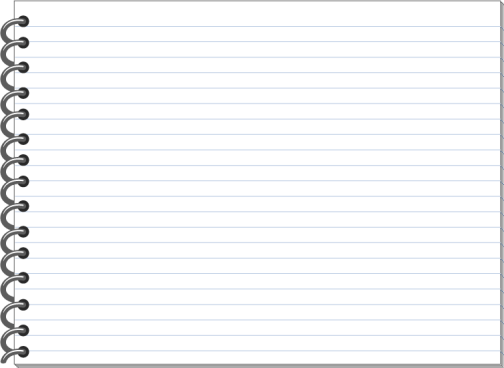 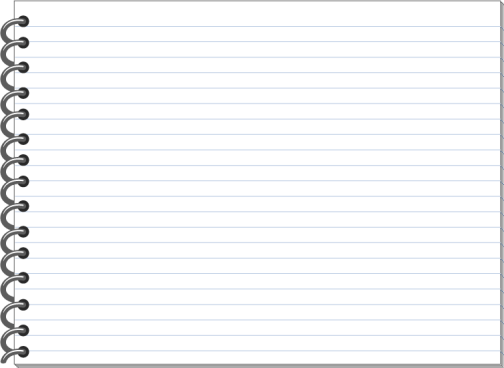 Copia esta ppt en tu cuaderno
Copia o pega esta ppt en tu cuaderno
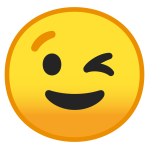 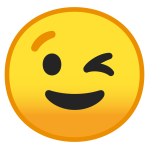 Toda fracción impropia podemos representarla como un número mixto. Un número mixto está formado por una parte entera y una  fracción.
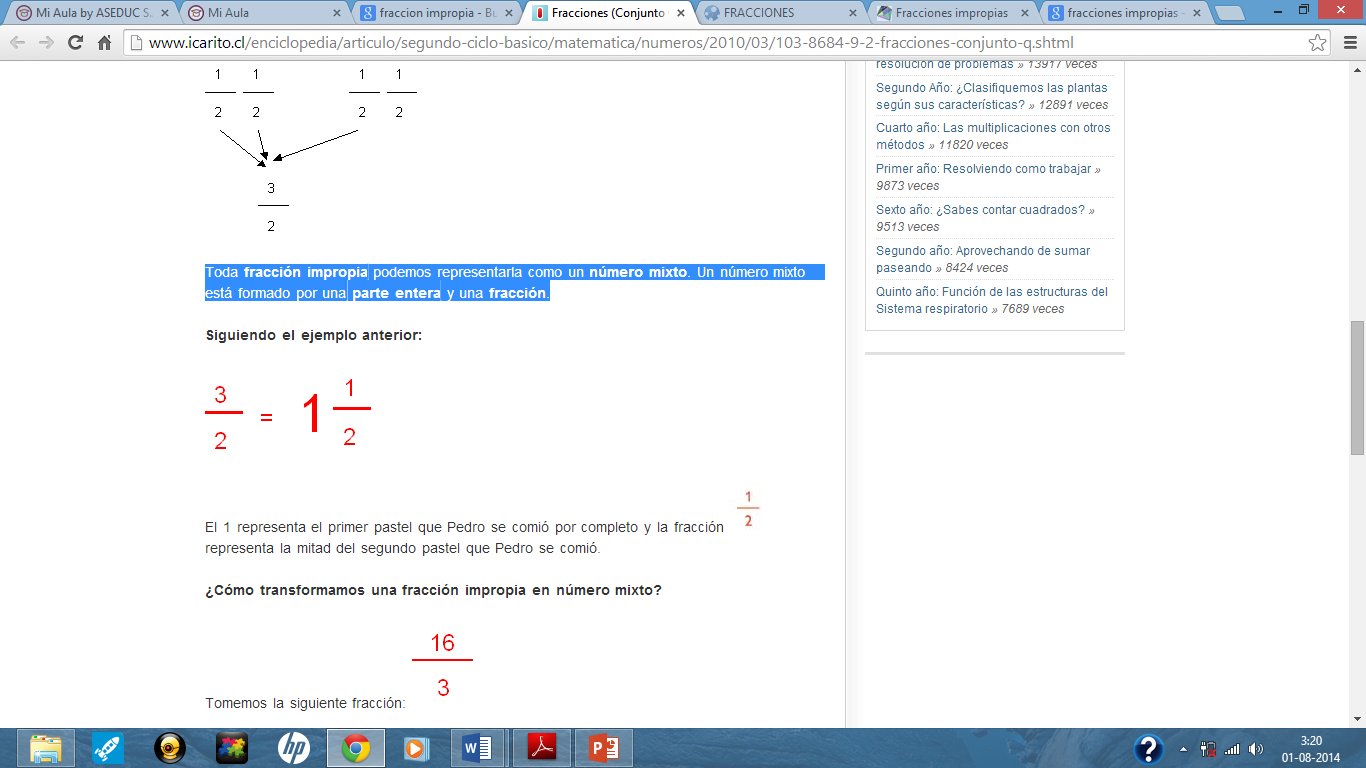 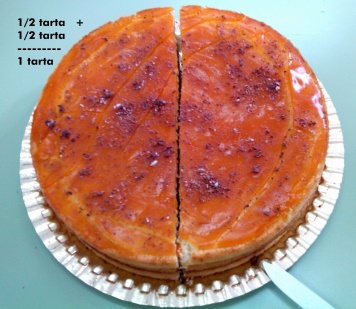 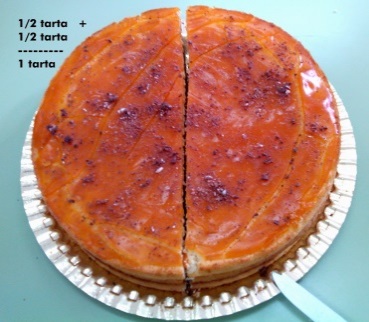 NUMERO MIXTO
Fracción impropia
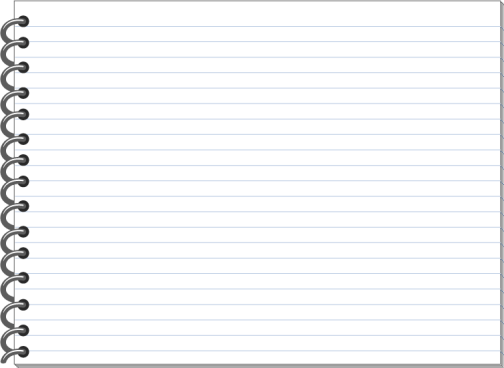 Copia o pega esta ppt en tu cuaderno
fracción
Parte entera
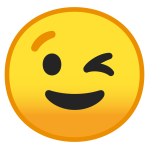 TRASPASAR MATEMATICAMENTE DE FRACCION IMPROPIA A NUMERO MIXTO
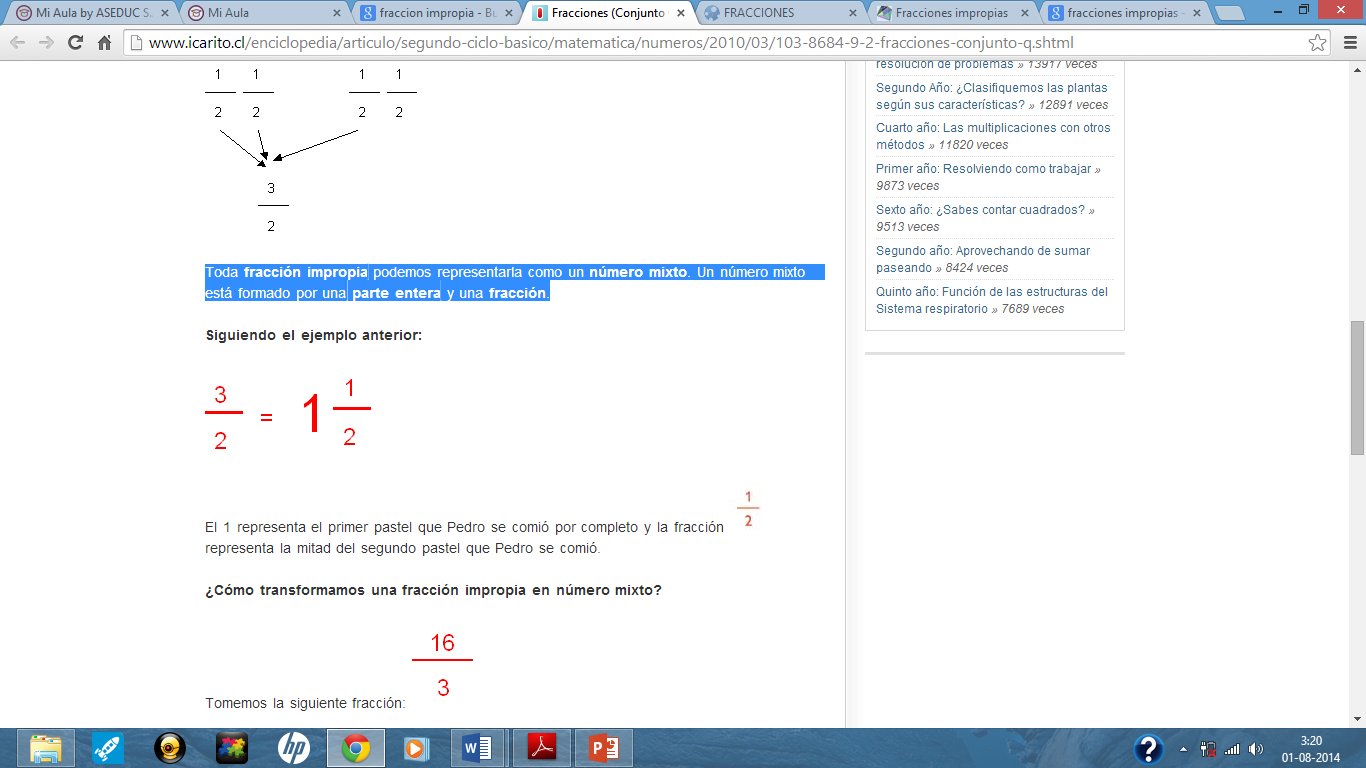 Para convertir una fracción impropia en número mixto, se divide el numerador entre el denominador ( 1 ) y el cociente es el número natural o entero  ( 2 )El resto de la división es el numerador de la fracción (3 )propia que falta para completar el número mixto. El denominador se mantiene
=    3   :    2 = 1
       1/
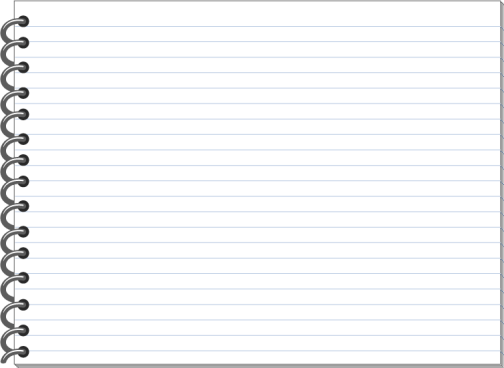 Copia o pega esta ppt en tu cuaderno
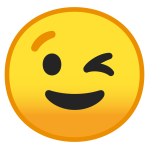 Fracción impropia
a
Numero mixto
Grafica de numero mixto  a fracción impropia
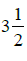 Debes observar en cuantas partes 
Se divide la fracción ,en este caso en 2
Deberás hacer 3 enteros y partirlo en 2 , esto corresponde a la parte entera
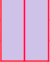 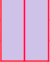 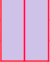 Pero falta la fracción, que es la mitad de entero
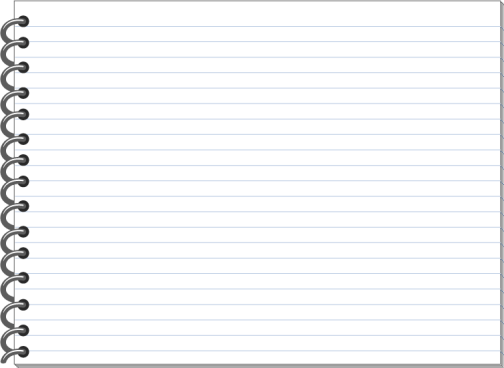 Copia o pega esta ppt en tu cuaderno
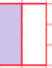 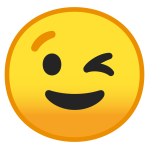 Ahora tenemos todo, para graficar o representar
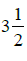 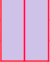 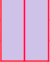 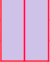 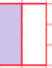 HAZLO TÚ AHORA : Grafica una  fracción
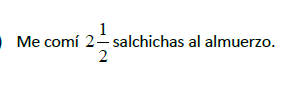 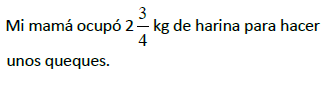 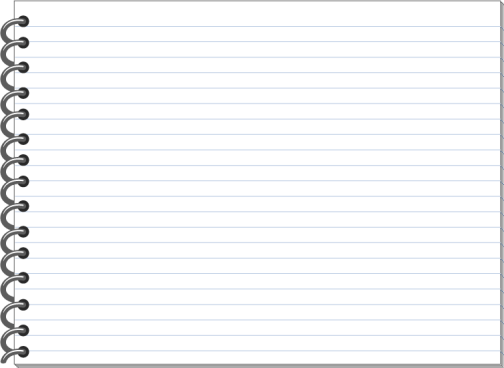 Copia o pega esta ppt en tu cuaderno
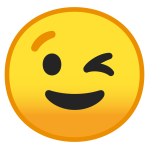 Copia en tu cuaderno la siguiente tabla y resuelve
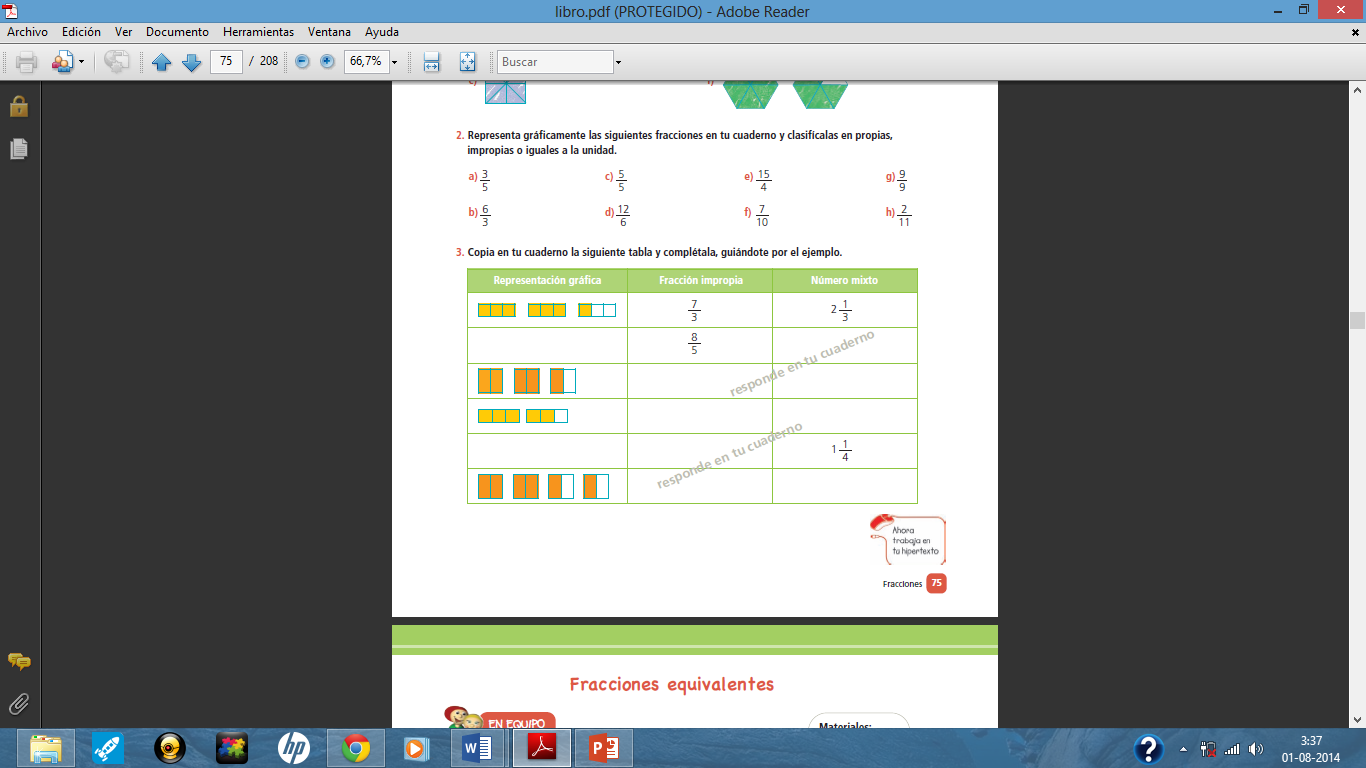 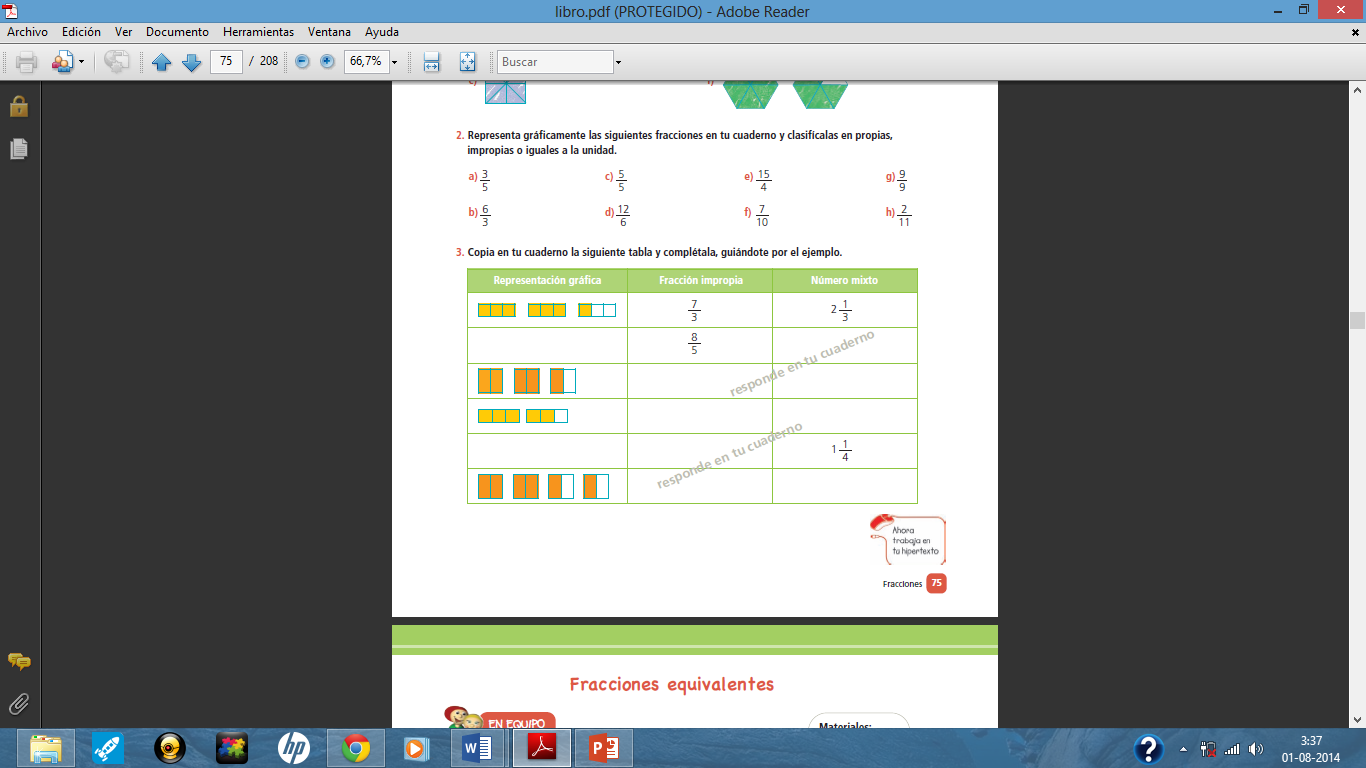 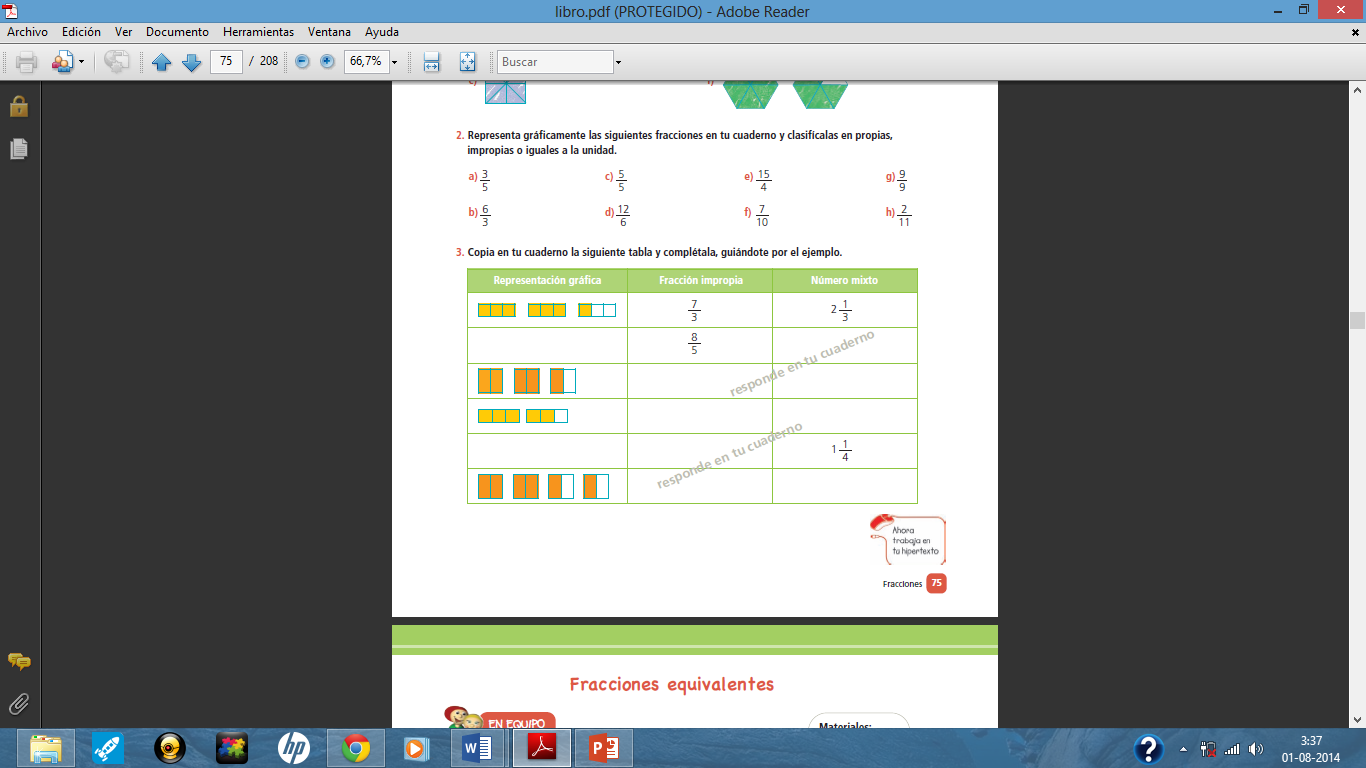 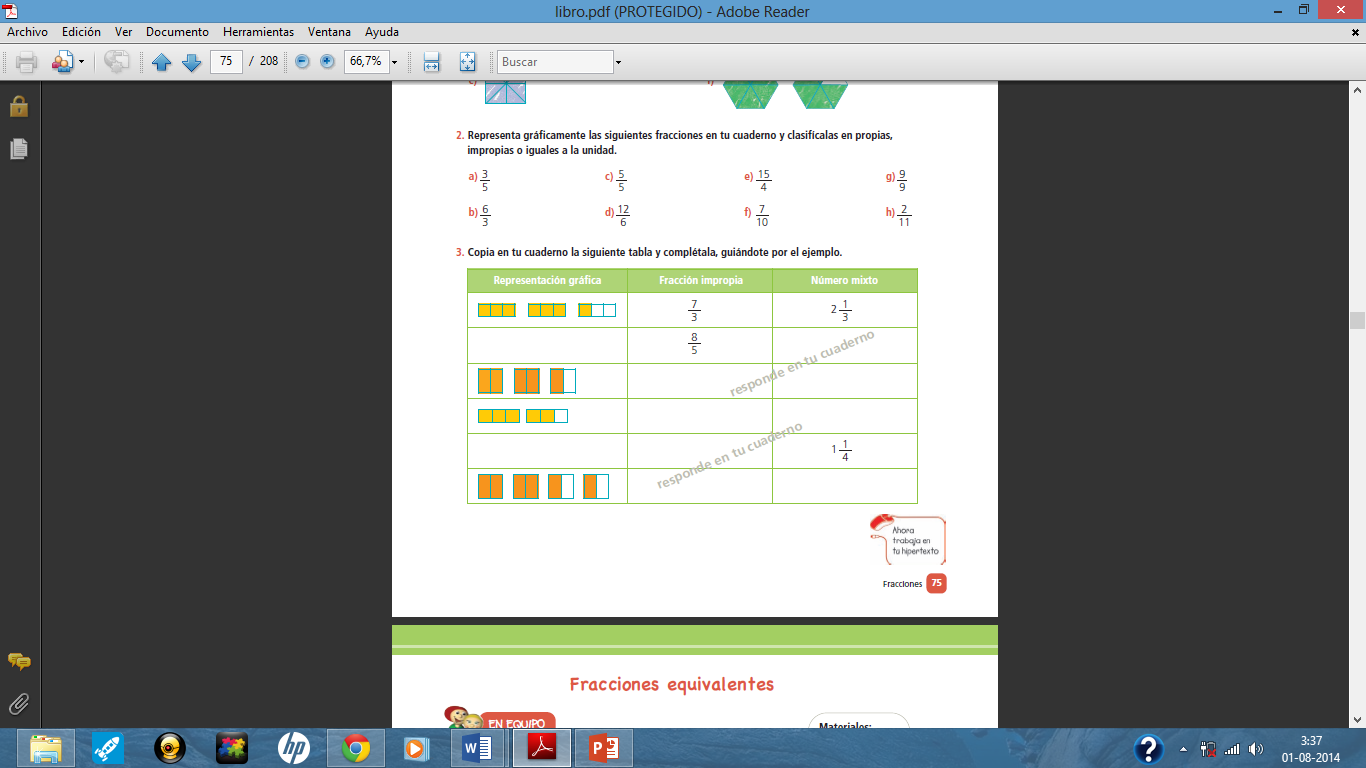